LI: To sequence the beginning of ‘The Magic Porridge Pot’ Click the images and move them into the correct order – you can type the adjectives from the story into the text box for an extra challenge
CV
CV
CV
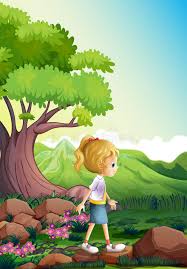 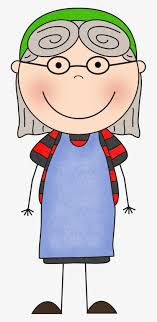 Poppy
CV
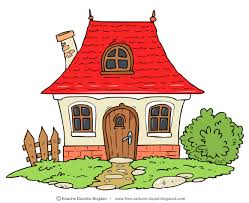 CV
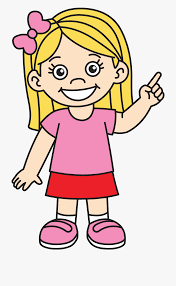 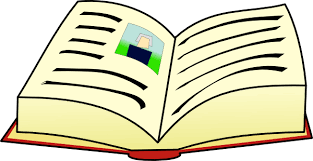 CV
CV
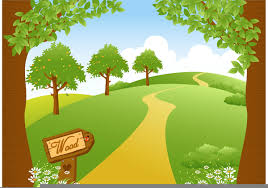 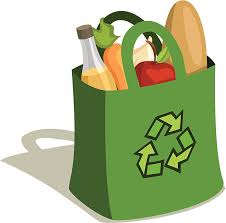 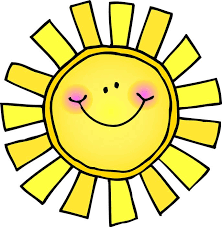 mother